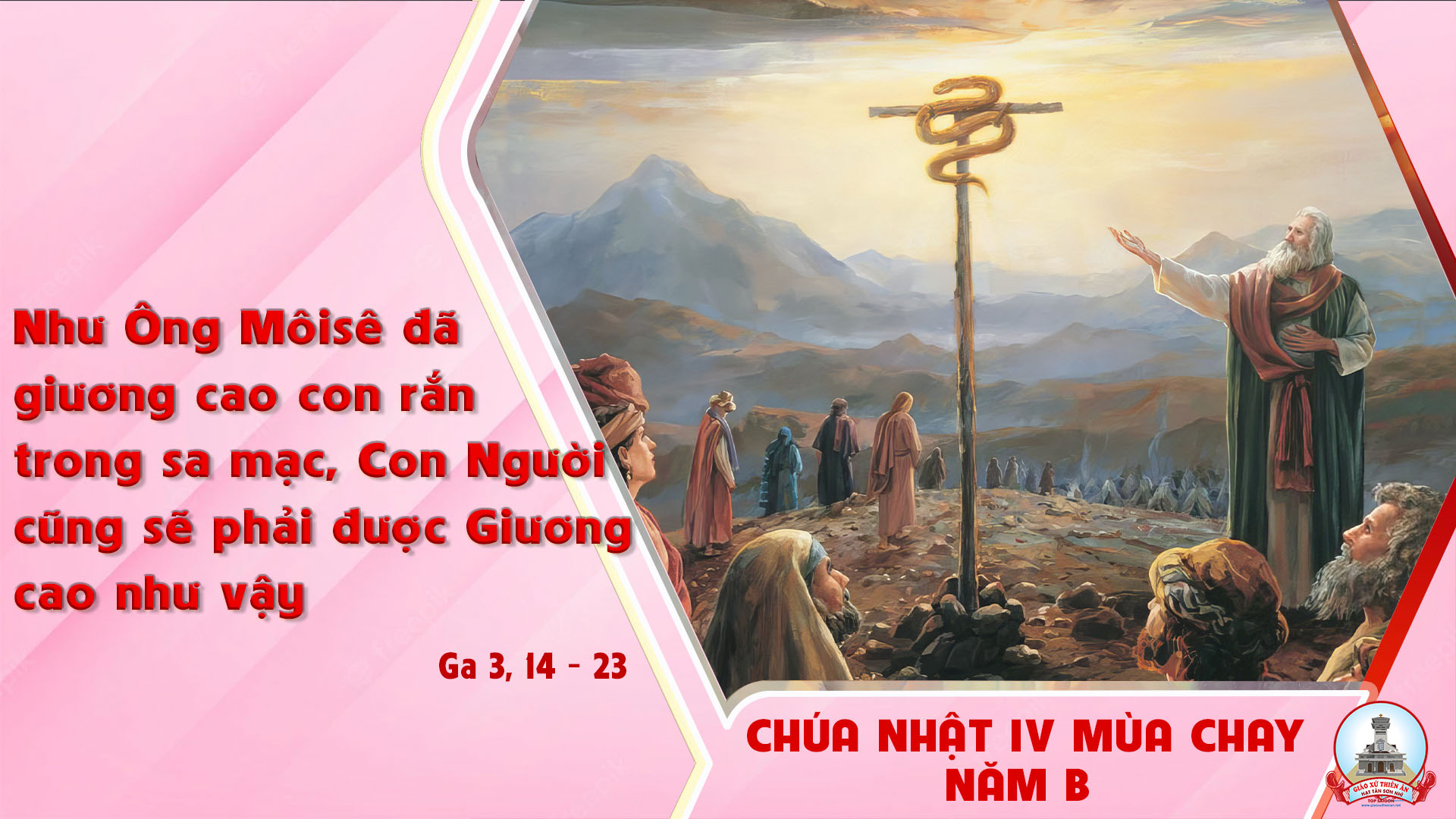 Ca Nhập Lễ:  Hãy Quay VềP. Mi Trầm
Tk1: Hãy quay về thật lòng ăn năn, hỡi những người lạc bước đường lầm, hãy quay về về cùng Chúa ta, Người thương ta tình thiết tha đậm đà.
Đk: Hãy đổi mới tinh thần, hãy sống đúng Tin Mừng người ơi. Hãy đổi mới tinh thần, hãy sống đúng Tin Mừng hỡi người.
Tk2: Hãy quay về này ngày cứu rỗi, Chúa thương tình tha thứ tội đời, hãy quay về về cùng Chúa ta, người thương ta tình thiết tha đậm đà.
Đk: Hãy đổi mới tinh thần, hãy sống đúng Tin Mừng người ơi. Hãy đổi mới tinh thần, hãy sống đúng Tin Mừng hỡi người.
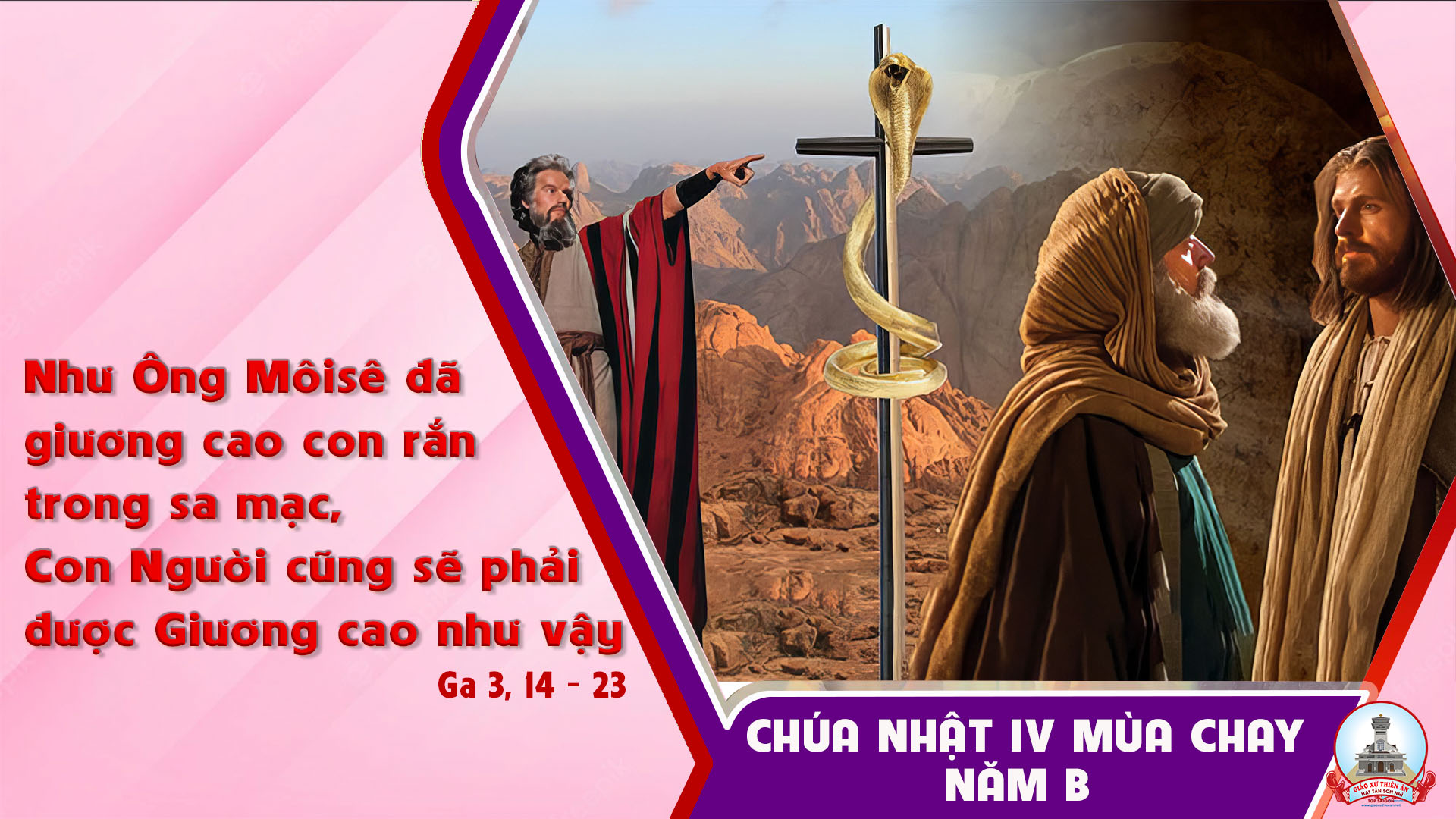 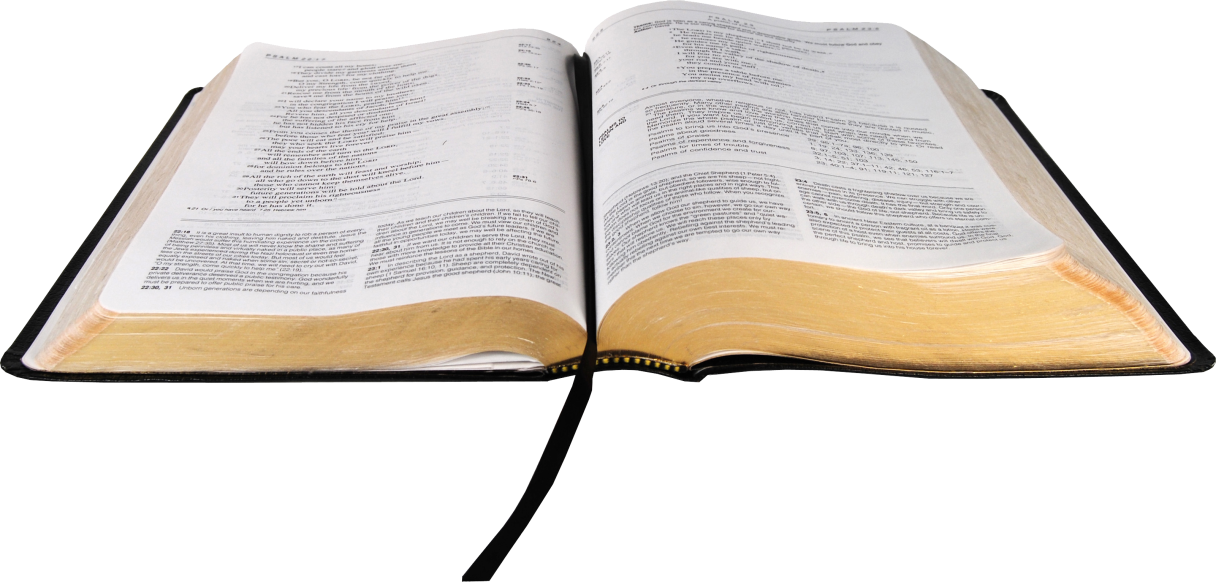 Bài đọc 1:
Lề Luật đã được Thiên Chúa ban qua ông Mô-sê. Chúa đày ải và giải phóng dân để bày tỏ cơn thịnh nộ và lòng thương xót.
Bài trích sách Sử biên niên quyển thứ hai.
THÁNH VỊNH 136CHÚA NHẬT IV MÙA CHAYNăm BLm Thái Nguyên03 Câu
Đk: Lưỡi xướng ca sẽ dính vào nơi cuống họng tôi,  Nếu tôi không một lòng tưởng nhớ Si-on.
Tk1: Ta ra ngồi ở bên sông Ba-by-lon,  Khóc nức nở vì luôn nhớ đến Si-on.  Trên những cành dương liễu, ta tạm gác cây đàn.  Quân canh giục hát lên cho nghe điệu nhạc Si-on.
Đk: Lưỡi xướng ca sẽ dính vào nơi cuống họng tôi,  Nếu tôi không một lòng tưởng nhớ Si-on.
Tk2:  Nơi quê người làm sao ta vang câu ca,  Khúc nhã nhạc ngợi khen Thiên Chúa Vua ta.  Tay ta cằn khô mãi khi chẳng nhớ quê nhà.  Si-on hỡi thánh đô ta mơ một ngày đoàn viên.
Đk: Lưỡi xướng ca sẽ dính vào nơi cuống họng tôi,  Nếu tôi không một lòng tưởng nhớ Si-on.
Tk3: Ôi bao ngày lạc xa nơi quê hương ta.  Tấc lưỡi này làm sao hát khúc dân ca.  Nếu không còn thương nhớ kinh thành ở quê nhà.  Nếu không đặt Si-on lên trên mọi niềm vui riêng.
Đk: Lưỡi xướng ca sẽ dính vào nơi cuống họng tôi,  Nếu tôi không một lòng tưởng nhớ Si-on.
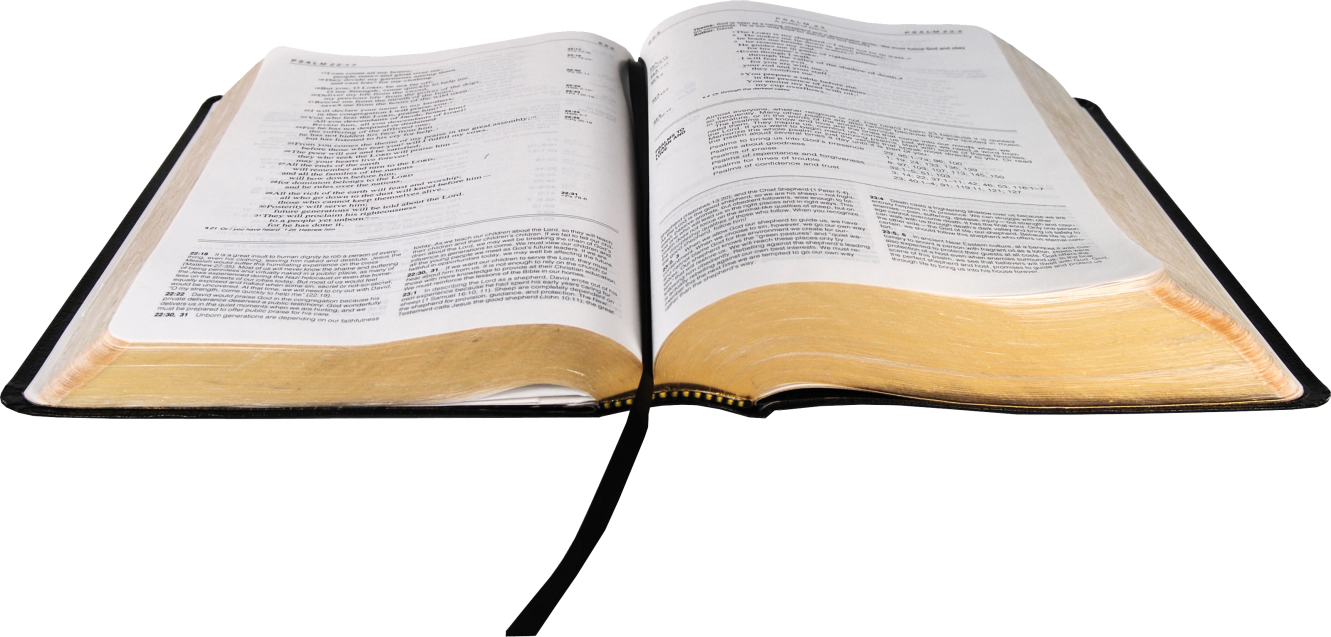 Bài đọc 2:
Anh em đã chết vì phạm tội, nhưng được cứu độ nhờ ân sủng.
Bài trích thư của thánh Phao-lô tông đồ gửi tín hữu Ê-phê-xô.
Câu Xướng Trước Phúc Âm
Thiên Chúa đã yêu nhân trần đến nỗi ban Con Một mình.  Để ai tin vào Con Chúa sẽ được sống vui muôn đời.
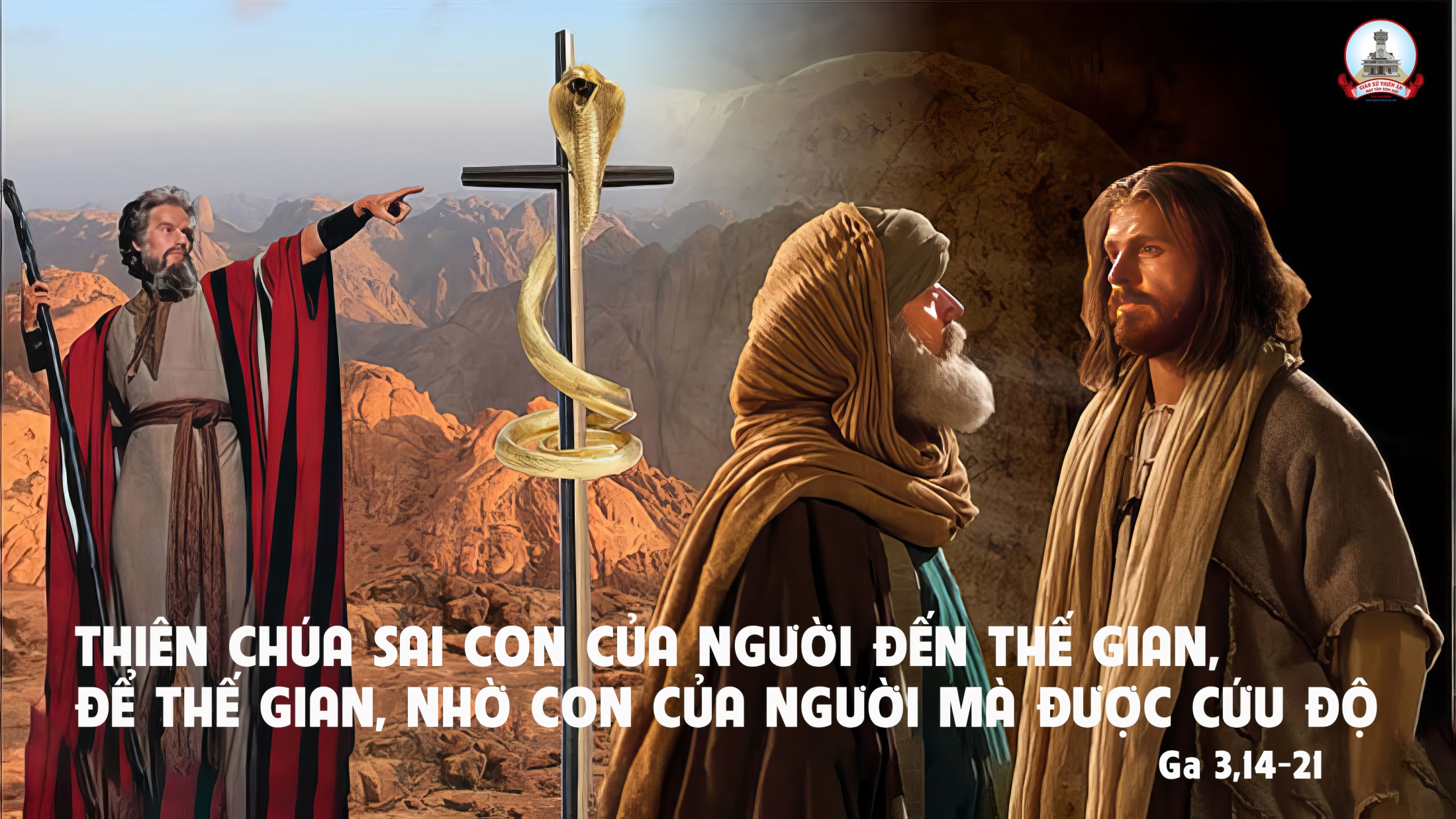 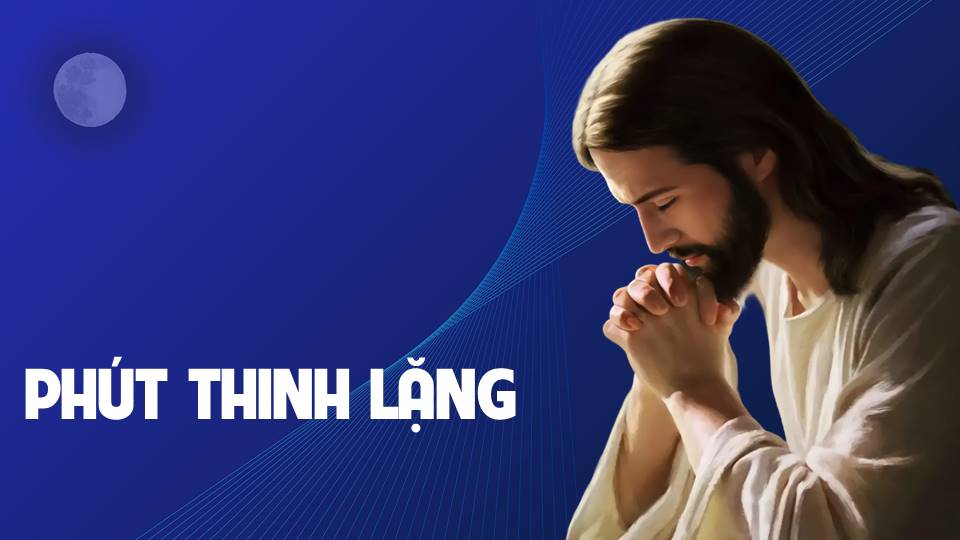 KINH TIN KÍNH
Tôi tin kính một Thiên Chúa là Cha toàn năng, Đấng tạo thành trời đất, muôn vật hữu hình và vô hình.
Tôi tin kính một Chúa Giêsu Kitô, Con Một Thiên Chúa, Sinh bởi Đức Chúa Cha từ trước muôn đời.
Người là Thiên Chúa bởi Thiên Chúa, Ánh Sáng bởi Ánh Sáng, Thiên Chúa thật bởi Thiên Chúa thật,
được sinh ra mà không phải được tạo thành, đồng bản thể với Đức Chúa Cha: nhờ Người mà muôn vật được tạo thành.
Vì loài người chúng ta và để cứu độ chúng ta, Người đã từ trời xuống thế.
Bởi phép Đức Chúa Thánh Thần, Người đã nhập thể trong lòng Trinh Nữ Maria, và đã làm người.
Người chịu đóng đinh vào thập giá vì chúng ta, thời quan Phongxiô Philatô; Người chịu khổ hình và mai táng, ngày thứ ba Người sống lại như lời Thánh Kinh.
Người lên trời, ngự bên hữu Đức Chúa Cha, và Người sẽ lại đến trong vinh quang để phán xét kẻ sống và kẻ chết, Nước Người sẽ không bao giờ cùng.
Tôi tin kính Đức Chúa Thánh Thần là Thiên Chúa và là Đấng ban sự sống, Người bởi Đức Chúa Cha và Đức Chúa Con mà ra,
Người được phụng thờ và tôn vinh cùng với Đức Chúa Cha và Đức Chúa Con: Người đã dùng các tiên tri mà phán dạy.
Tôi tin Hội Thánh duy nhất thánh thiện công giáo và tông truyền.
Tôi tuyên xưng có một Phép Rửa để tha tội. Tôi trông đợi kẻ chết sống lại và sự sống đời sau. Amen.
LỜI NGUYỆN TÍN HỮU
CHÚA NHẬT IV MÙA CHAY NĂM B
Thiên Chúa yêu thế gian đến nỗi đã ban Con Một, để ai tin vào Con của Người thì khỏi phải chết, nhưng được sống muôn đời.”
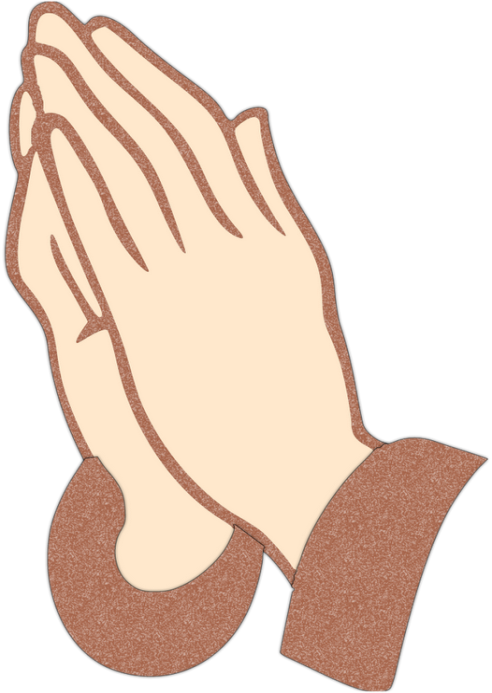 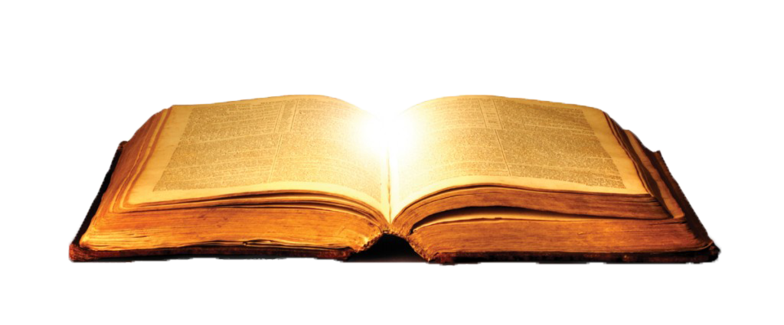 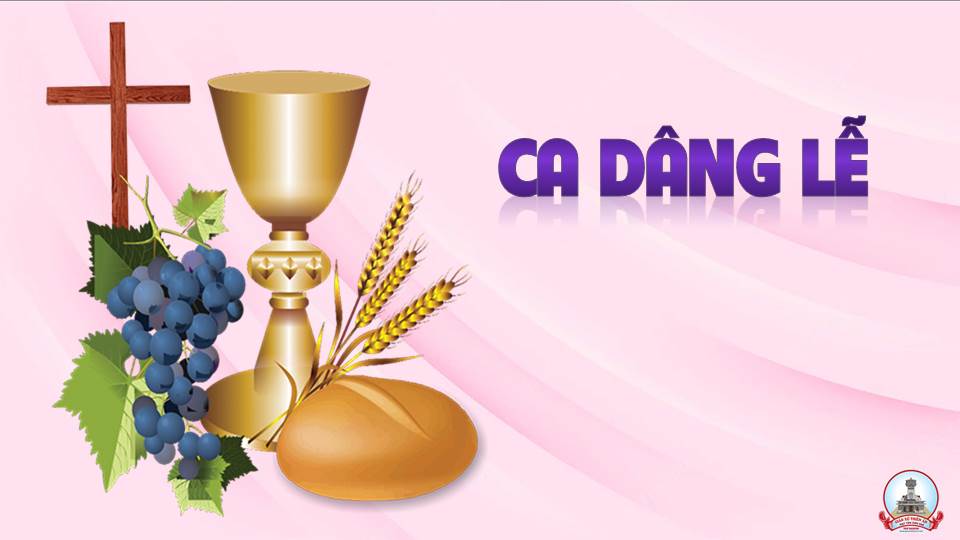 LỄ VẬT GIAO HÒANguyên Kha
Tk1: Kính tiến lên Cha nhân từ trọn niềm vui bao ước mơ. Đây lễ hy sinh toàn thiêu, đẹp như lễ dâng ban chiều.
Đk: Này lễ vật giao hòa, này lễ vật vô giá đoàn con dâng Chúa từ nhân. Này lễ vật toàn thiêu tha thiết con nguyện cầu xin Thiên Chúa thứ tha lỗi lầm.
Tk2: Tiếng hát dâng lên cao vời tựa làn trầm hương ngát bay. Nước mắt tuôn rơi tràn mi nguyện nâng đỡ con đêm ngày.
Đk: Này lễ vật giao hòa, này lễ vật vô giá đoàn con dâng Chúa từ nhân. Này lễ vật toàn thiêu tha thiết con nguyện cầu xin Thiên Chúa thứ tha lỗi lầm.
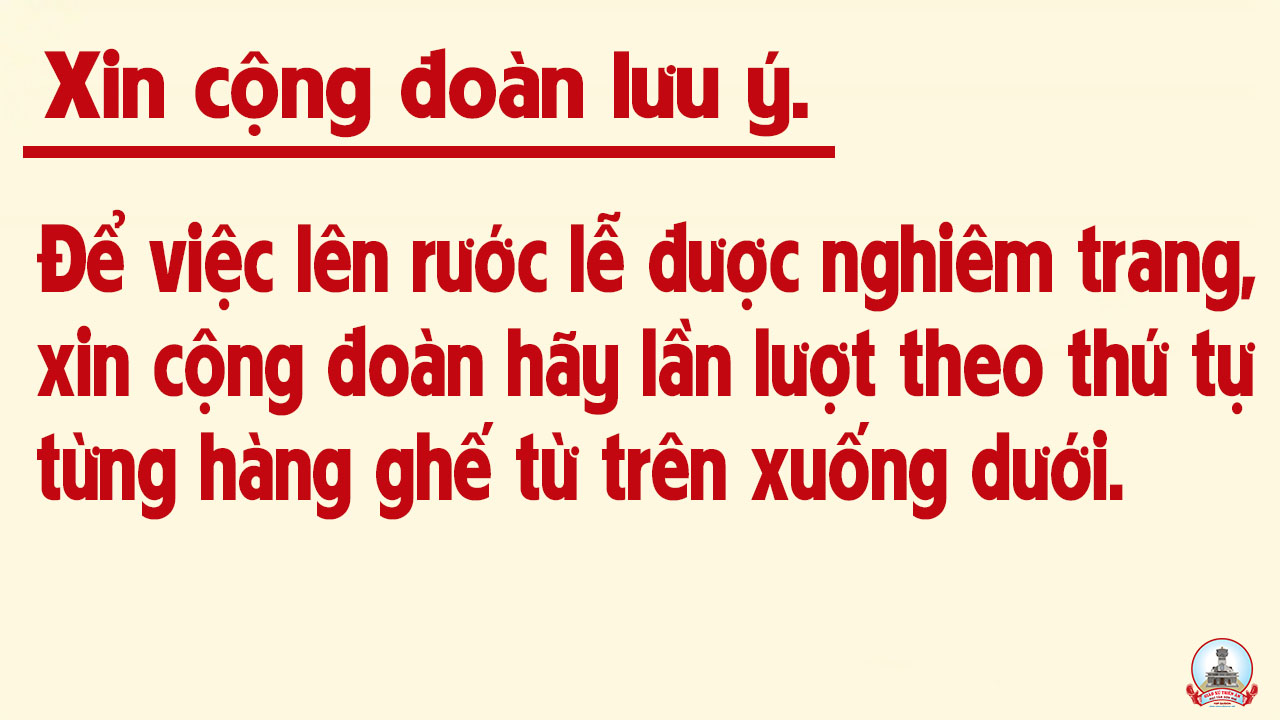 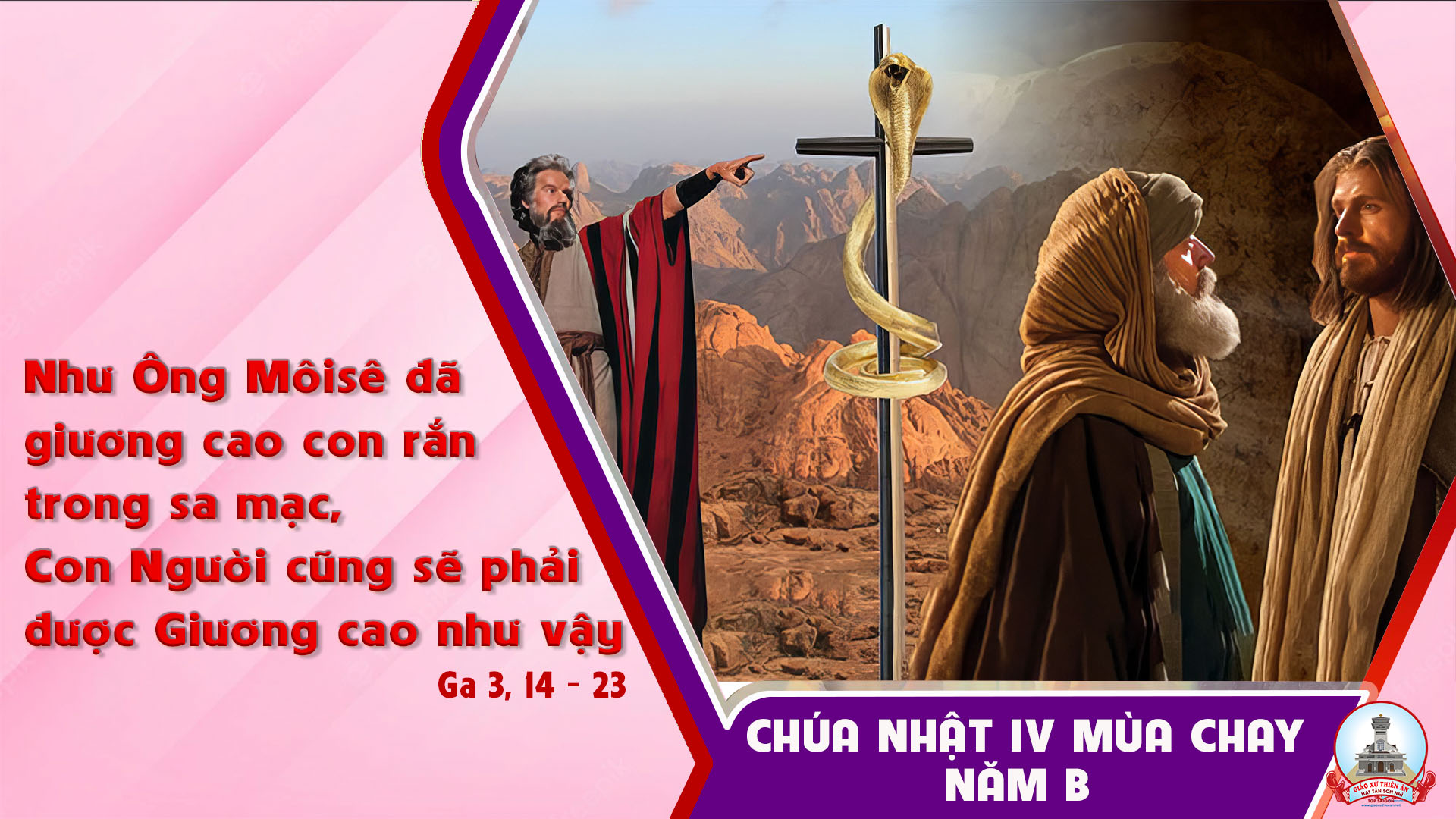 Ca Nguyện Hiệp Lễ 	Bao GiờThy Yên
Đk: Bao giờ đến bao giờ con không còn lỗi Chúa ơi, bao giờ đến bao giờ con nên trọn lành Chúa ơi,
**: Xin Ngài chớ chấp tội vì con yếu đuối Chúa ơi, Chúa ơi giây phút này con thiết tha cầu Chúa thương.
Tk1: Cha không muốn con người tội lỗi phải chết muôn đời, nhưng Cha vẫn mong chờ đón đợi tha thứ lỗi lầm,
**: Trong giây phút dại khờ đời con trôi nổi dật dờ. Giờ này con đến đây cúi đầu chờ Cha phán dạy.
Đk: Bao giờ đến bao giờ con không còn lỗi Chúa ơi, bao giờ đến bao giờ con nên trọn lành Chúa ơi,
**: Xin Ngài chớ chấp tội vì con yếu đuối Chúa ơi, Chúa ơi giây phút này con thiết tha cầu Chúa thương.
Tk2: Bao u ám nguy nan lầm than đau khổ trong đời, bao cay đắng u buồn xót xa vương vấn tâm hồn,
**: Trong giây phút dại khờ đời con trôi nổi dật dờ. Giờ này con đến đây cúi đầu chờ Cha phán dạy.
Đk: Bao giờ đến bao giờ con không còn lỗi Chúa ơi, bao giờ đến bao giờ con nên trọn lành Chúa ơi,
**: Xin Ngài chớ chấp tội vì con yếu đuối Chúa ơi, Chúa ơi giây phút này con thiết tha cầu Chúa thương.
Tk3: Ôi năm tháng qua rồi nhiều phen con đã vô tình, phiêu du gót phong trần mãi mê mơ ước xa vời,
**: Nên thương mến nhạt nhòa niềm tin xao xuyến mịt mờ, giờ này con đến đây cúi đầu chờ Cha phán dạy.
Đk: Bao giờ đến bao giờ con không còn lỗi Chúa ơi, bao giờ đến bao giờ con nên trọn lành Chúa ơi,
**: Xin Ngài chớ chấp tội vì con yếu đuối Chúa ơi, Chúa ơi giây phút này con thiết tha cầu Chúa thương.
Tk4: Ơn châu báu vô ngần tình Cha lai láng tuôn tràn. Con không những ơ hờ lắm khi bội bạc vô tình.
**: Nhưng Cha vẫn nhân tư tình thương trung tín vẹn toàn. Vì lòng Cha mãi yêu suốt đời tình yêu vững bền.
Đk: Bao giờ đến bao giờ con không còn lỗi Chúa ơi, bao giờ đến bao giờ con nên trọn lành Chúa ơi,
**: Xin Ngài chớ chấp tội vì con yếu đuối Chúa ơi, Chúa ơi giây phút này con thiết tha cầu Chúa thương.
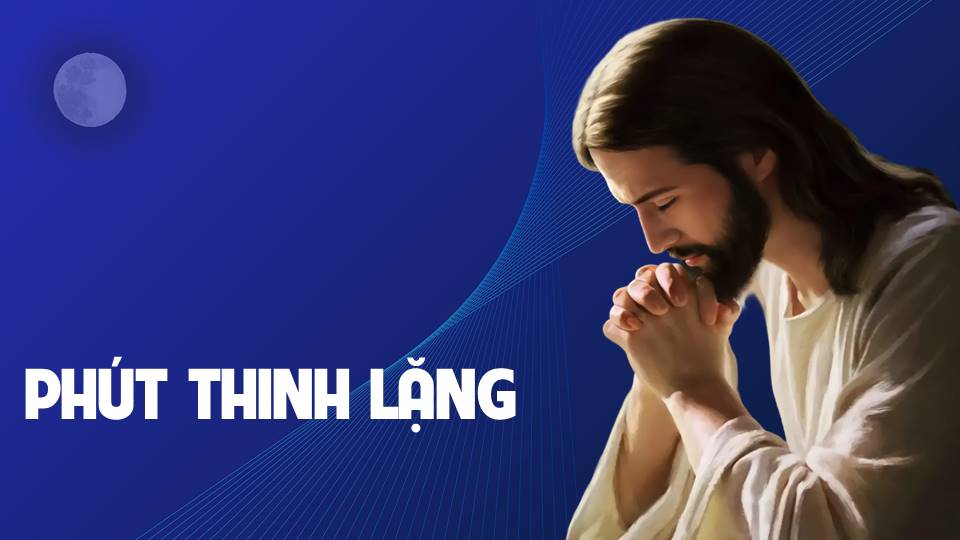 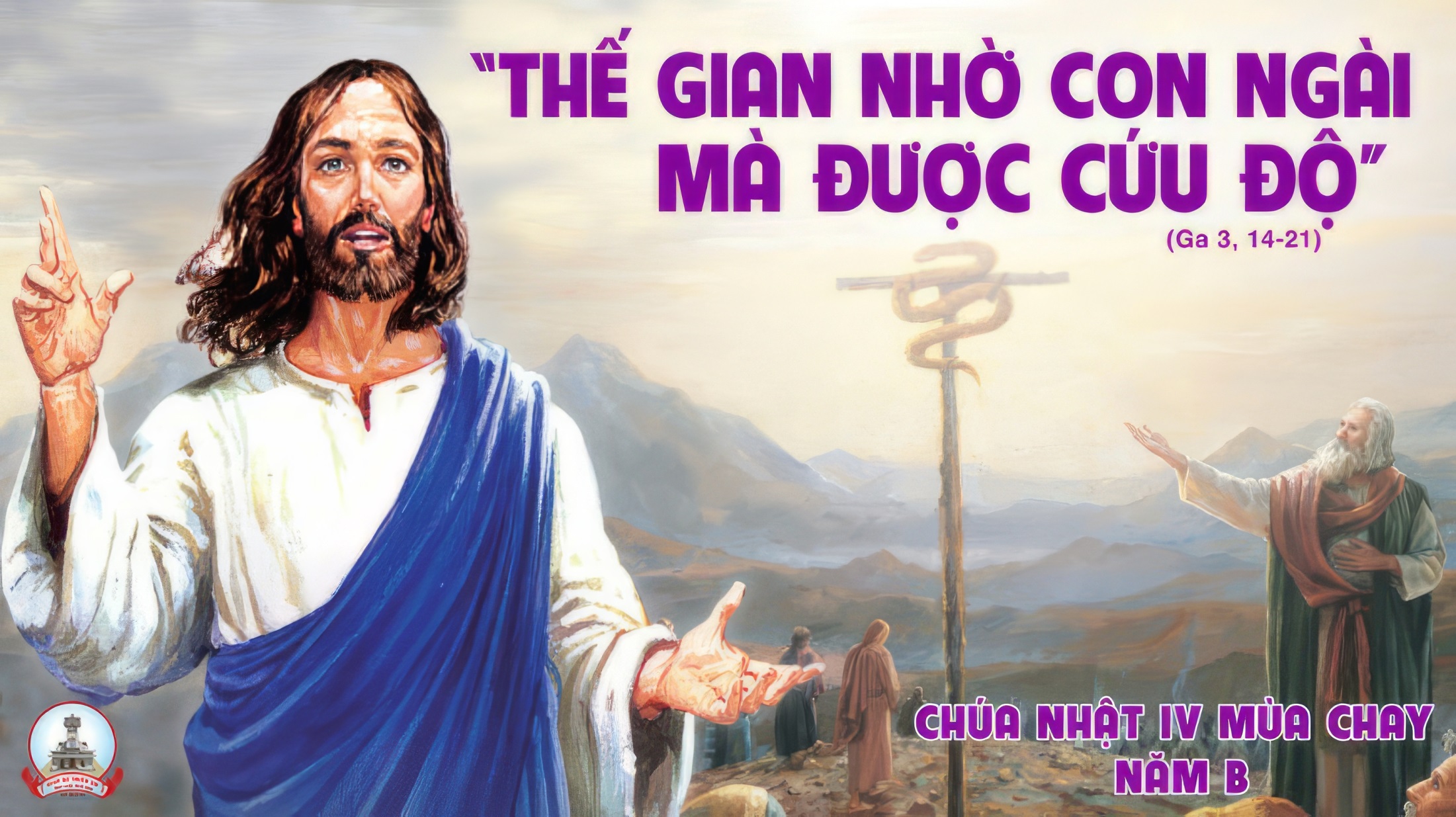 Ca Kết LễKinh ChayNguyễn Duy
Tk1:  Con xin dâng muôn lời kinh thắm lệ chan hòa. Con kêu van Chúa nhân từ ghé mắt xót thương.
**: Mùa chay thánh Chúa thương tha thứ tội nhơ. Lắng nghe con dâng lời khấn nguyện, Chúa ban ơn trong mùa thánh này.
Tk2: Trong đêm thâu tâm hồn con vướng bao tội tình. Bao đau thương đã phủ đầy trên tấm thân con.
**: Vì yếu đuối Chúa đã thấu rõ hồn con. Chúa khoan nhân thương gọi trở về khứng ban muôn tâm tình thánh thiện.
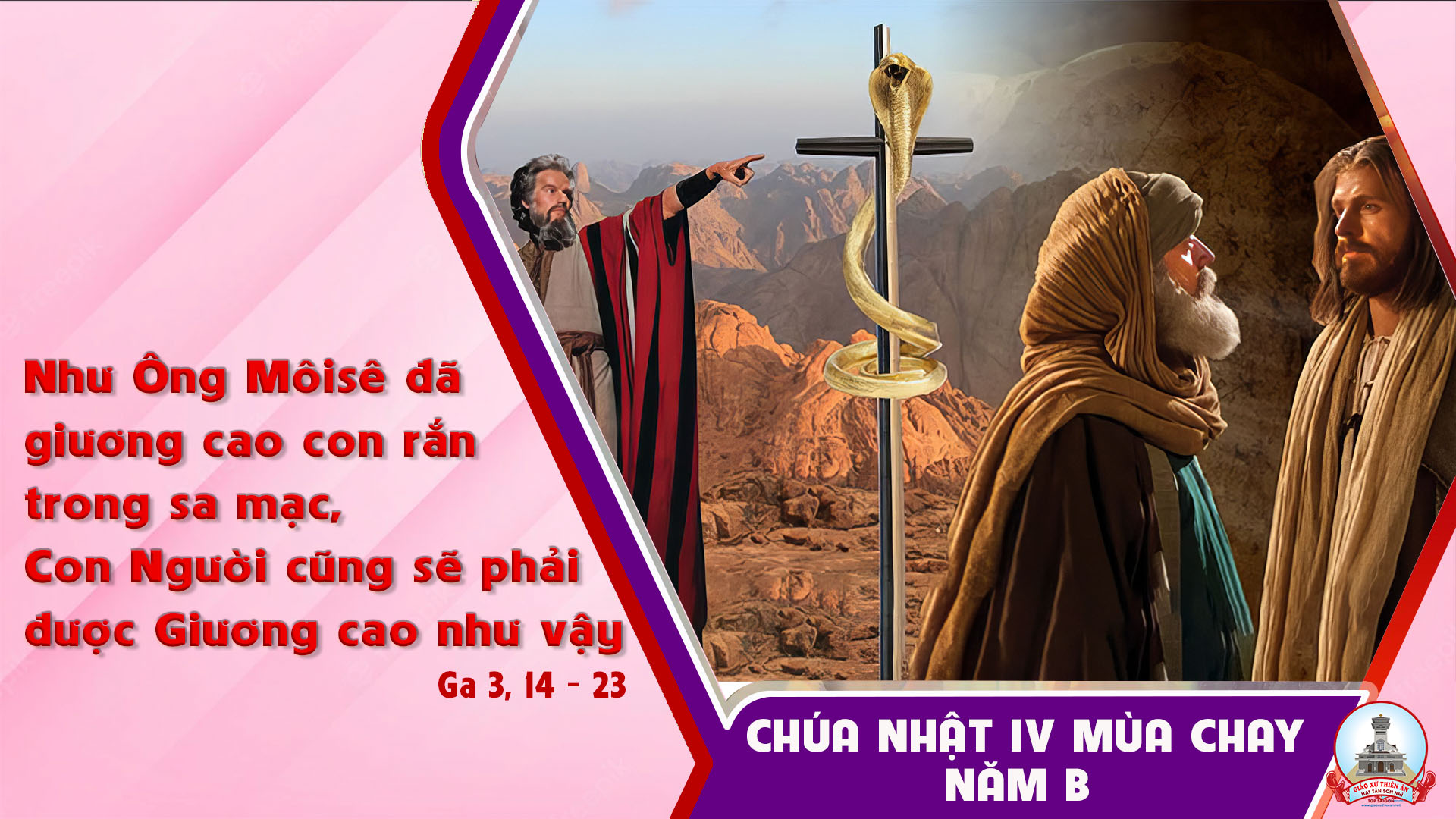